UNA FORMA DIFERENTE DE ENSEÑAR Y APRENDER: SISTEMA MODULAR CON USO DE LA PLATAFORMA VIRTUAL


EXPOSITOR:  María Monsalve Retamal
INTRODUCCION

Proyecto  Educativo y  Plan Estratégico 2010-2015, 

Se inserta en uno de los ejes que tiene como objetivo prioritario mejorar la “efectividad y calidad del proceso educativo” , bajo la misión declarada por la Facultad de Ingeniería.

Resultados implementar eficazmente el modelo curricular con enfoque de competencias. 

Para ello, se ha considerado entre otros factores internos claves:

La virtualización de la educación, lo cual implica incorporar gradualmente las tecnologías que contribuyan eficazmente a mejorar el proceso de aprendizaje de los estudiantes.
centrar el aprendizaje en los estudiantes
profesores  facilitadores del proceso.
DESARROLLO
Sistema Modularizado
organización del programa de asignatura en módulos
utilizar  ampliamente la tecnología educativa
aumentar la frecuencia de las evaluaciones de los estudiantes
Estudio  de   Caso
evaluaciones on–line a través de la plataforma Moodle
Actor           es el    ESTUDIANTE

   Facilitador   es el  PROFESOR


Apoyo       PROFESOR (consultas)
                      CENTRO DE APRENDIZAJE (guía el   
                       trabajo  autónomo del estudiante)
                      TUTORIAS ( Escuela + C. A.)


ESCUELA DE AYUDANTES  ( provee de  Tutores  de cursos superiores,  otras actividades)
Módulo  “Unidad de Contenidos”  

   
Módulo  Reforzamiento ( itera  con nuevas actividades los contenidos )




                             Módulo  II   
                   A
Módulo  I                                                     A
                  R       Módulo Reforzamiento I    R       Módulo  I repetición
Evaluación de los Módulos 

Se usa la tecnología disponible 

Se utiliza los criterios de desempeño declarados en el programa de la asignatura y asociada con la matriz de competencia de las carreras de Ingeniería.  

Problemas contextualizados de la vida que nacen de la observación que el estudiante realiza diariamente en su medio ambiente. 

Da la oportunidad al estudiante  de ejercitar :  la lectura comprensiva,  la rigurosidad en los cálculos  y la toma de decisiones.
Profesores
                                   Cuadernos  

                                    Redacción Items 

                 
 Estudiantes  

           Identificar los errores   cometidos en forma inmediata
           corrigiéndolos en un mínimo de tiempo 

Reforzamiento continuo
UN EJEMPLO
COMPETENCIA: APLICAR EL CONCEPTO DE DERIVADAS A UNA SITUACION REAL  …..
El Método permite mejorar los niveles de aprendizaje de los alumnos, con el apoyo que se otorga a través del Centro de Aprendizaje, así como también,  el material elaborado por los docentes de los cursos llamado “cuadernos de contenidos de los módulos”, lo que a su vez permite progresar positivamente en la validación de los supuestos iniciales, respecto de que permite atender a los estudiantes según sus ritmos de aprendizaje y con un lenguaje propio.
La generación automática y aleatoria de herramientas de evaluación realizadas por los profesores y aplicadas usando el Moodle, permite la personalización de las evaluaciones, estimula el autoaprendizaje y la autoevaluación, así como la ejercitación usando las pruebas realizadas como pruebas formativas.
CONCLUSIONES
Estudiantes que participaron activamente con responsabilidad alcanzaron buenos rendimientos   

Las evaluaciones sucesivas y el énfasis en las técnicas de estudio en los módulos de reforzamiento  y Repetición, contribuyen efectivamente a mejorar los hábitos de estudio

Se practican los procedimientos de aprendizaje activo, paradigmas de la educación actual.

Obliga al estudiante en forma natural a tener programada sus horas de estudio.
ENCUESTA REALIZDA A LOS ESTUDIANTES
1-RESPECTO AL SISTEMA MODULAR LO ENCUENTRO
:
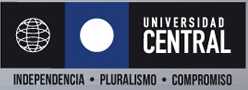 ESTADÍSTICAS SISTEMA MODULAR
ÁLGEBRA I
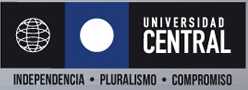 ÁLGEBRA I
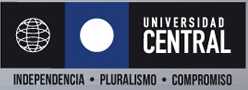 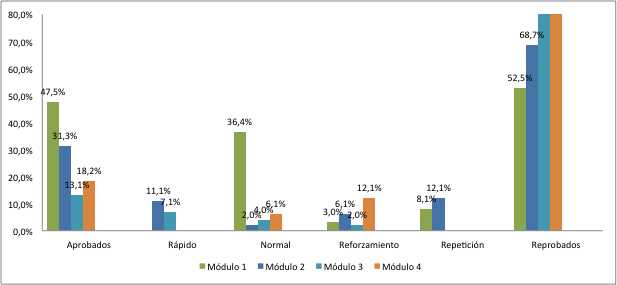 ÁLGEBRA II
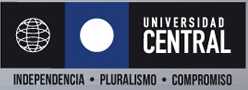 ÁLGEBRA II
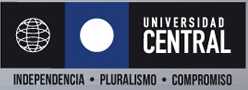 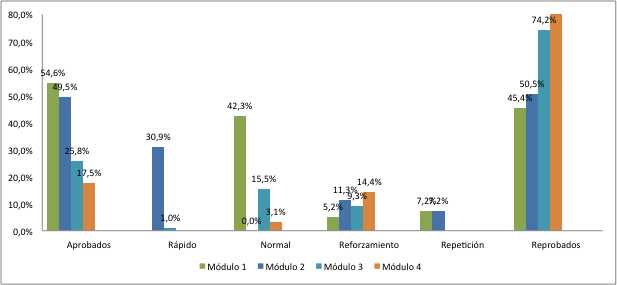 CÁLCULO I
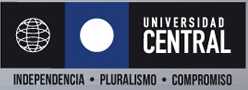 CÁLCULO I
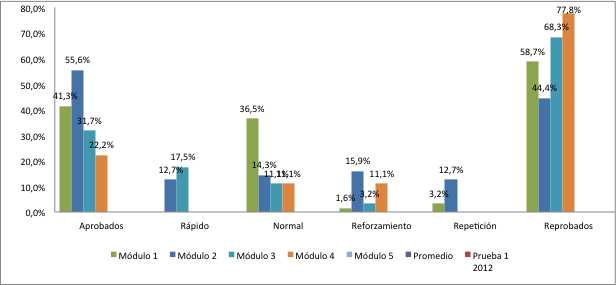 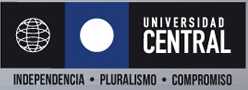 CÁLCULO II
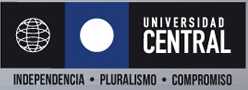 CÁLCULO II
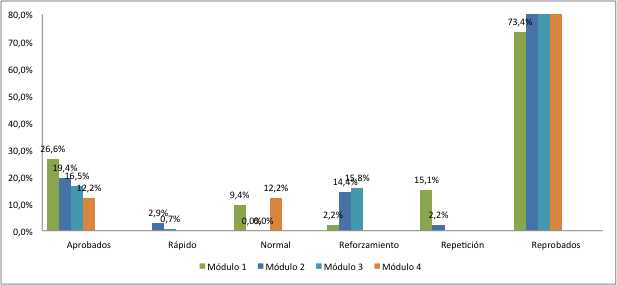 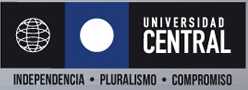 INTRODUCCIÓN A LA FÍSICA
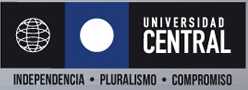 INTRODUCCIÓN A LA FÍSICA
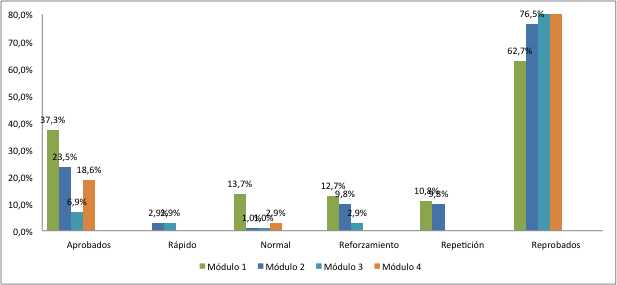 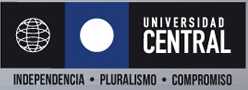 MECÁNICA
MECÁNICA
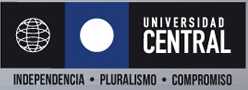 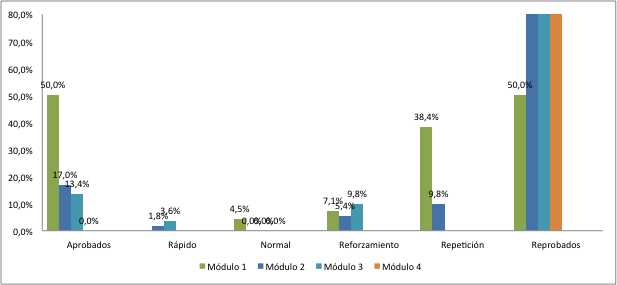 Calculo I con Reforzamiento